Sekvensmodeller (del 2)
Pierre Lison
plison@nr.no
IN2110: Språkteknologiske metoder
23. mars 2022
[Speaker Notes: And Pierre Lison at NR]
Dagens tema:
...
Modellering av sekvenser (del 2): Hidden Markov Models
og litt om nevrale nettverk for sekvenser
2
Hovedtema for i dag:
Sekvensmodeller, og mer spesielt Hidden Markov Models
...
...
...
?
?
?
NOUN
VERB
ADJ
Modellering: hvordan behandler vi problemer som tar sekvensdata som input og output?
interessant
interessant
er
er
Kurset
Kurset
Dekoding: hvordan beregner vi den meste sannsynlige sekvensen av labeller (f.eks. POS tags) gitt en sekvens av observasjoner (f.eks. ord)?
Læring: Hvordan estimerer vi parametrene i HMMs fra (markerte) data?
3
Viterbi-dekoding
t
t-1
vt-1(1)
vt-1(2)
….
vt-1(n)
vt(1)
…
vt(x)
….
Vi tar kun hensyn til det mest sannsynlige tag y for t-1
(hvorfor?)
st-1
st
transisjonsmodell
ot
emisjonsmodell
ot-1
Verdien for tag y for det forrige ordet
Viterbi-dekoding
t
t-1
vt-1(1)
vt-1(2)
….
vt-1(n)
vt(1)
…
vt(x)
….
st-1
st
ot
5
Eksempel (fra boken)
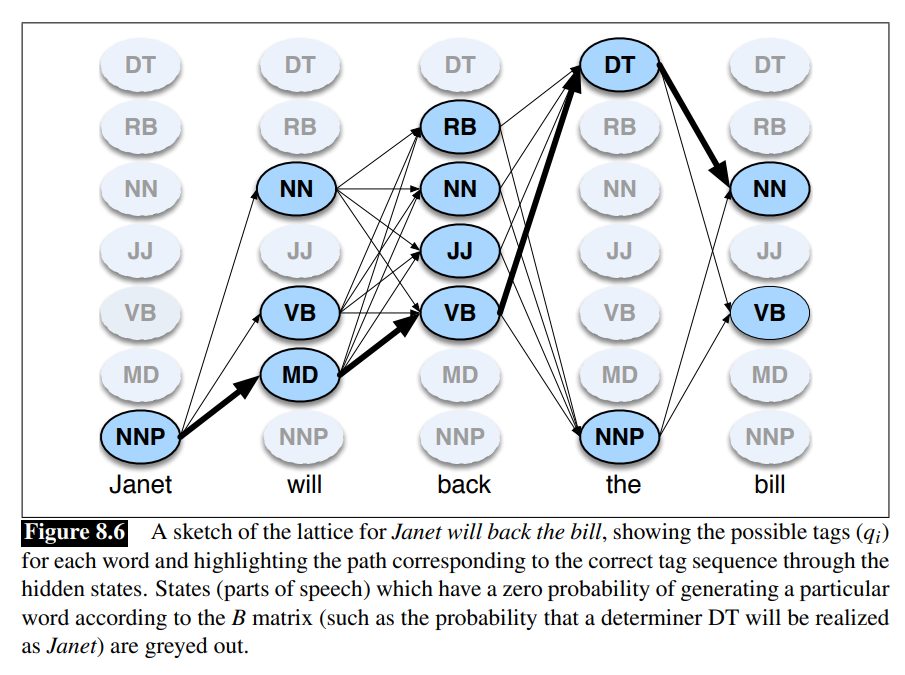 6
Kommentarer
Viterbi basert på "dynamic programming"
= vi bryter ned en komplisert beregning i mindre små beregninger som "gjenbruker" hverandres resultater             (i vår tilfelle gjenbruker vi vt-1 for å beregne vt)
Edit distance er et annet eksempel
Viterbi likevel vanskelig å anvende på mer kompliserte NLP-oppgaver (slik som maskinoversettelse)
 Long-range dependencies, stor antall mulig outputs
Det finnes mange andre dekoding-algoritmer, blant annet beam search (som fokuserer på en beam av k hypoteser)
7
Hovedtema for i dag:
Sekvensmodeller, og mer spesielt Hidden Markov Models
...
...
...
?
?
?
NOUN
VERB
ADJ
Modellering: hvordan behandler vi problemer som tar sekvensdata som input og output?
interessant
interessant
er
er
Kurset
Kurset
Dekoding: hvordan beregner vi den meste sansynnlige sekvensen av labeller (f.eks. POS tags) gitt en sekvens av observasjoner (f.eks. ord)?
Læring: Hvordan estimerer vi parametrene i HMMs fra (markerte) data?
8
Hidden Markov Models
…
…
…
9
HMM-estimering
Opp til nå har vi snakket om
Hvordan sekvensmodeller representeres matematisk
Hvordan vi effektivt beregner den mest sansynnlige outputsekvensen gitt inputsekvensen (decoding)
Men hvordan kan vi trene disse sekvensmodellene? Kan vi bygge disse fra data?
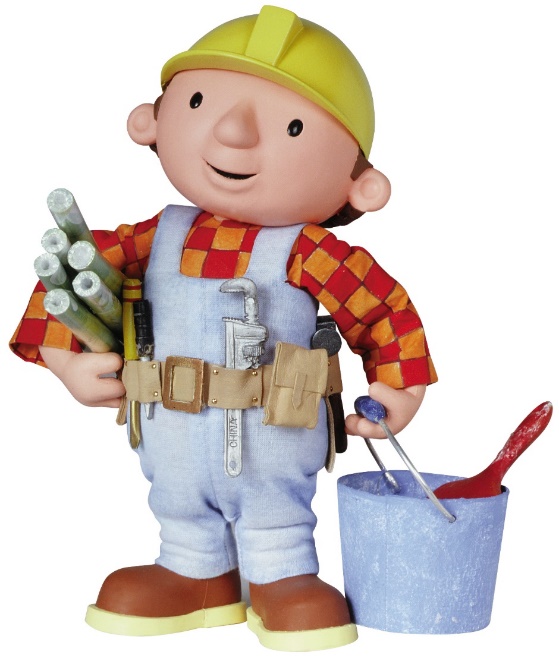 Klart vi kan!
10
HMM-estimering
La oss anta at vi har et annotert treningsett
...
NOUN
VERB
ADJ
interessant
er
Kurset
PRON
VERB
DET
PUNCT
NOUN
maler
Han
fant
.
en
Vi har alt vi trenger for å estimere transisjonsmodellen og emisjonsmodellen!
11
HMM-estimering
...
NOUN
VERB
ADJ
interessant
er
Kurset
PRON
VERB
DET
PUNCT
NOUN
maler
Han
fant
.
en
0.5
12
HMM-estimering
...
NOUN
VERB
ADJ
interessant
er
Kurset
PRON
VERB
DET
PUNCT
NOUN
maler
Han
fant
.
en
0.5
13
Smoothing
 Smoothing  kan brukes til å korrigere sansynnlighetesfordelingene
14
Smoothing
15
Smoothing
16
Andre sekvensmodeller
Mange ulike modeller for                          sekvensklassifisering:
Hidden Markov Models (HMMs)
Maximum Entropy Markov Models (MEMMs)
Conditional Random Fields (CRFs)
Recurrent Neural Networks (LSTMs, GRUs)
Andre dype nevrale nettverk (e.g. Google’s BERT)
...
...
...
...
...
...
...
...
17
Recurrent neural networks
Moderne språkteknologiske verktøy bruker ofte nevrale nettverk (NN) i stedet for HMMs
Men hovedidéene forblir de samme:
Modellen beskriver mulige transisjoner fra tilstand til tilstand
Samt hvordan observasjoner (“input”) påvirker tilstanden
Man bruker decoding til å finne den beste outputsekvensen
Og modellen inneholder parametrene som læres fra data
Størst forskjell: NN bruker ikke-lineære transformasjoner mellom vektorer i stedet for sannsynlighetsmatriser
18
Enkle “recurrent neural nets”
Output
ht er den “skjulte tilstanden” og er en mellomliggende vektor som representerer sekvensens innhold så langt
Input xt er ofte en ordvektor (plus andre mulige trekk ved behov)
19
Enkle “recurrent neural nets”
Logistisk regresjon!
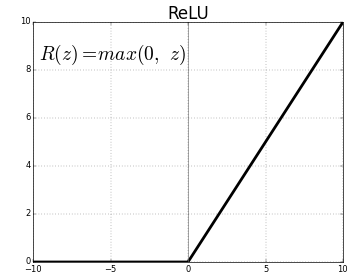 20
Enkle “recurrent neural nets”
La oss si at 
Ordvektorene xt har en størrelse n=300
Tilstandvektorene ht har en størrelse m=500
Og vi har et antall outputkategorier o=100

 Hvor mange parametre (lært fra data) har vi totalt?
21
LSTMs
[bare til illustrasjon, dere trenger ikke å forstå hvordan LSTMs fungerer til eksamen]
22
Transformers
Ulemper med rekurrente nettverk:
Representasjon av “konteksten” begrenset til tilstandsvektoren  som føres gjennom sekvensen
Treig (vanskelig å parallelisere beregniner)
Transformers tilbyr et alternativ, hvor hver ordvektoren lar seg «påvirke» av de omkringliggende ordene
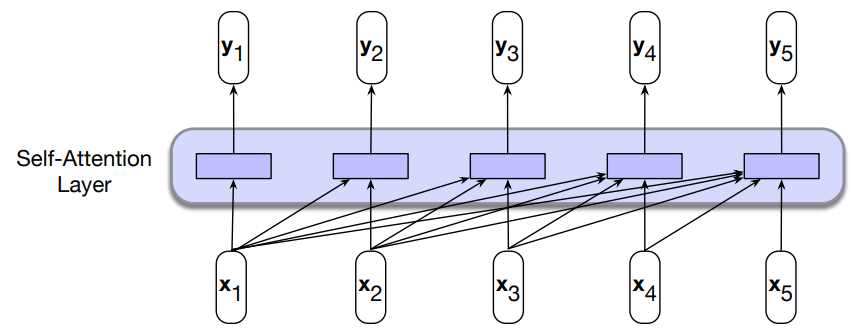 [figuren fra J&M]
23
Transformers
Kjernen i transformers er self-attention:
For et ord som “skjerm” ser vi på konteksten, altså f.eks. ordene som kommer før (“jeg”, “fikk”, “tastatur”, “og”)
For hvert ordpar (hovedord, kontekstord) beregner vi en attention score α som uttrykker hvor viktig kontekstordet (“tastatur”) er for å forstå hovedordet (“skjerm”)
Ordvektoren er deretter oppdatert ved å ta et vektet sum av alle kontekstordene vektet med sin attention score
α
Jeg   fikk   tastatur   og   skjerm  .
24
Seq2seq modeller
Sekvensmodeller diskutert så langt har en outputsekvens av same lengde som inputsekvensen



Hva med problemer hvor input- og outputsekvensene har ulike lengder, som i f.eks. maskinoversettelse?
 sequence-to-sequence (seq2seq) modeller
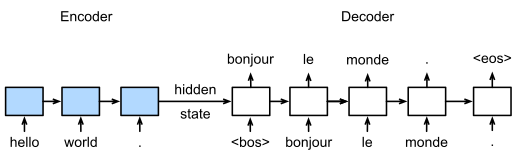 Kurset
er
utrolig
interessant
!
25
Encoder
Decoder
Oppsummering
Sekvensmodeller veldig viktig i språkteknologi:      språkdata tar nesten alltid en sekventiell form
Hidden Markov Models (HMMs) er enkle men effective sekvensmodeller:
To deler: en transisjonsmodell og en emisjonsmodell
Viterbi brukes til å finne den beste outputsekvensen
Trening av HMM gjøres ved å telle forekomst av bestemte transisjoner og emisjoner + smoothing
Moderne sekvensmodeller ofte basert på nevrale nettverk
26